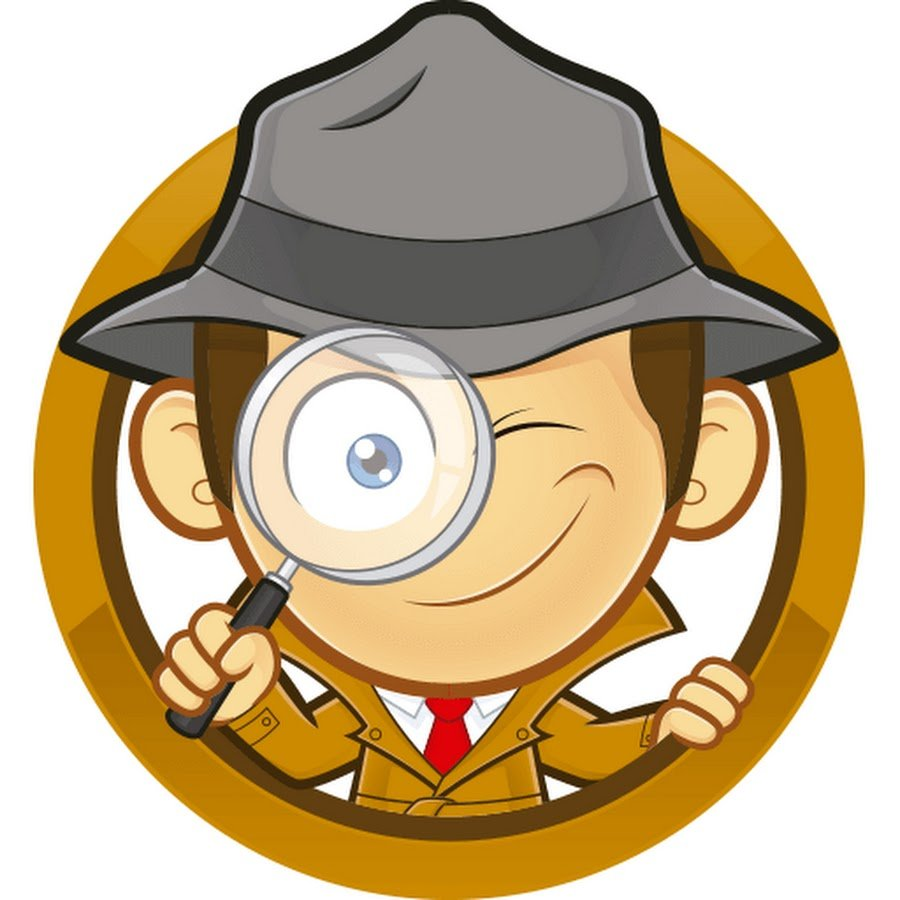 Досліджуємо відбиток свого пальця
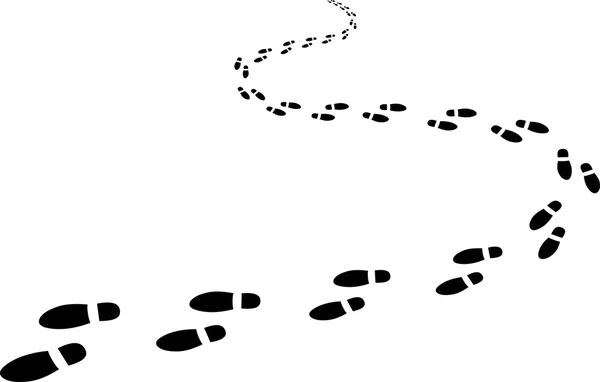 Урок ЯДС
Мета
ознайомити з поняттям “дактилоскопія”;
пояснити, чому за відбитками пальців можна визначити особу, та розповісти про практичне значення цього факту;
активізувати пізнавальну діяльність дітей;
збагачувати словниковий запас;
розвивати  мислення, уяву, пам’ять, увагу, дрібну моторику, критичне мислення, естетичний смак, уміння досліджувати;
виховувати спостережливість, увагу.
Розглянь малюнки та поясниЗ ким вони пов`язані?
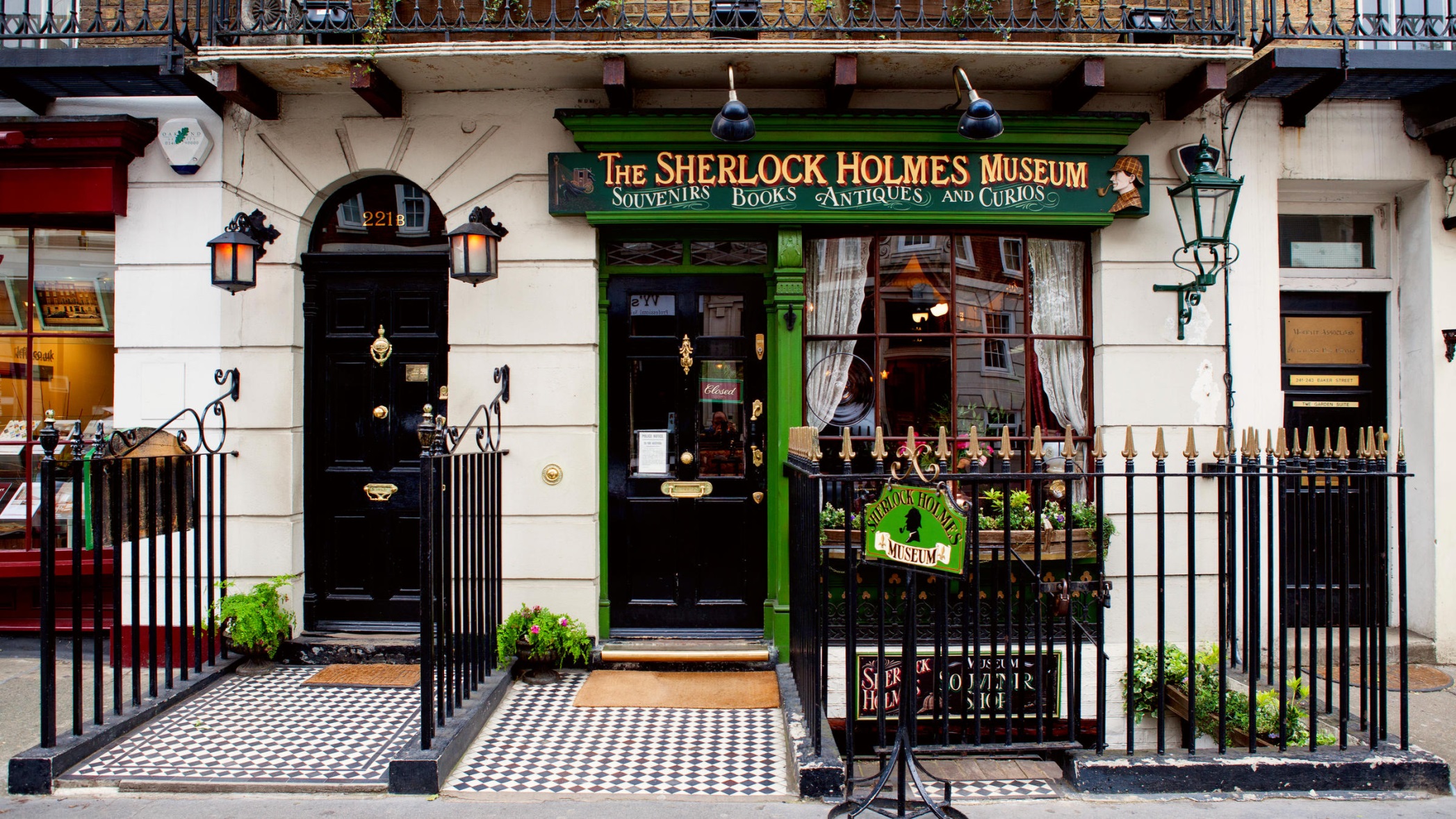 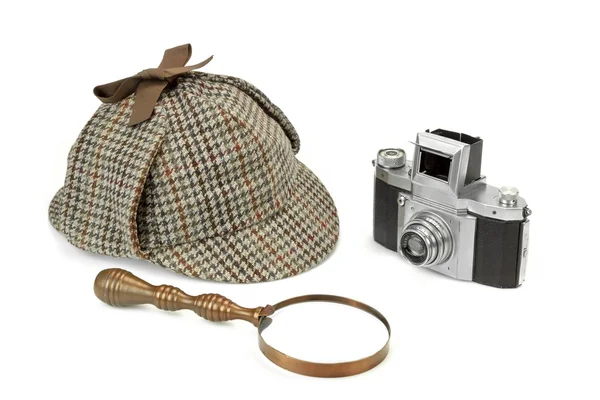 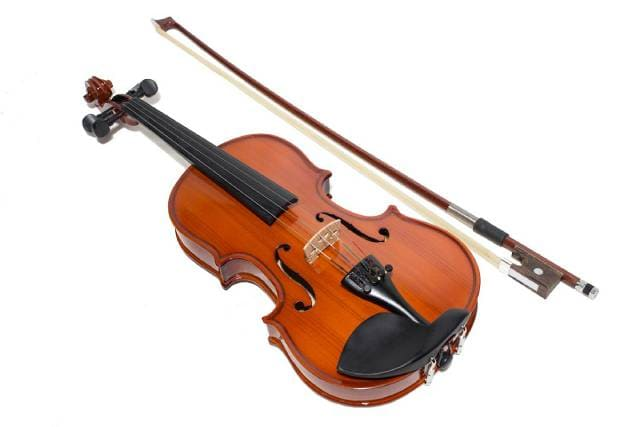 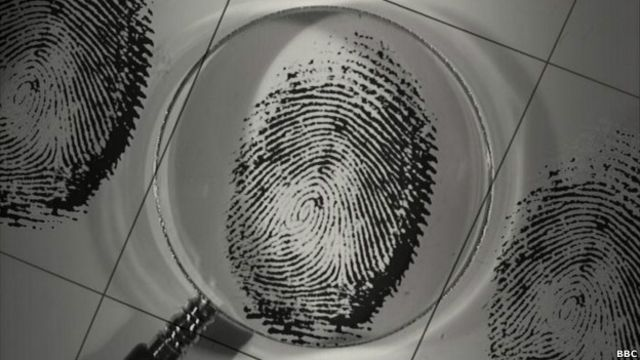 Шерлок Холмс
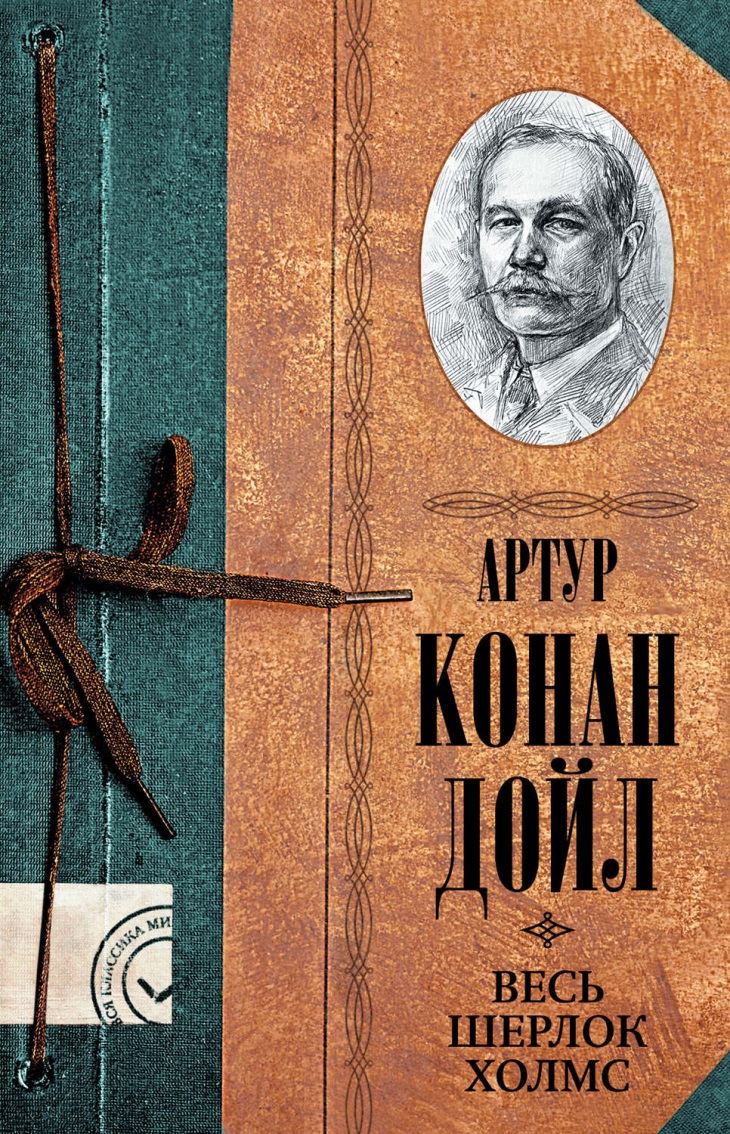 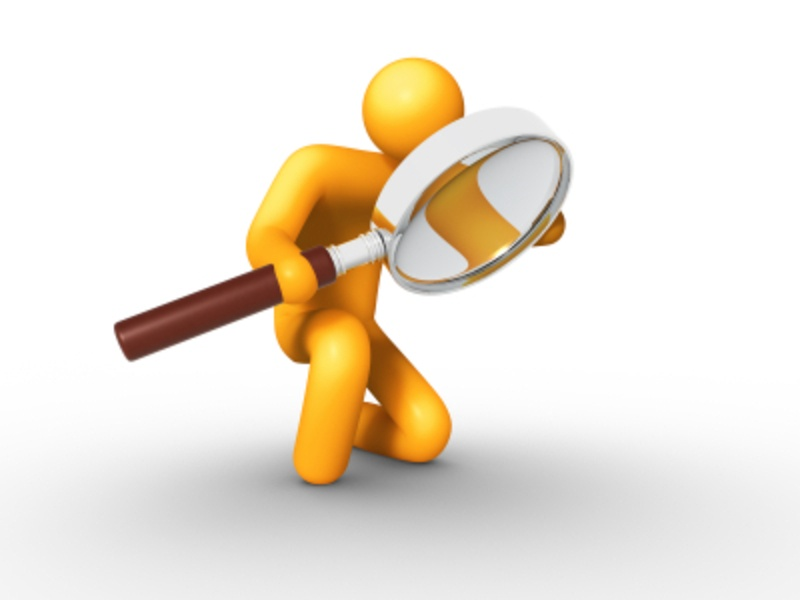 Відбитки на снігу
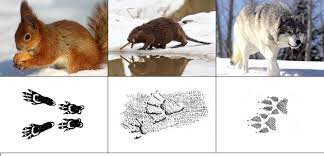 Чиї відбитки?
Поміркуй! Кому належать ці відбитки?
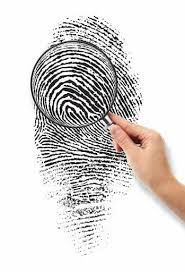 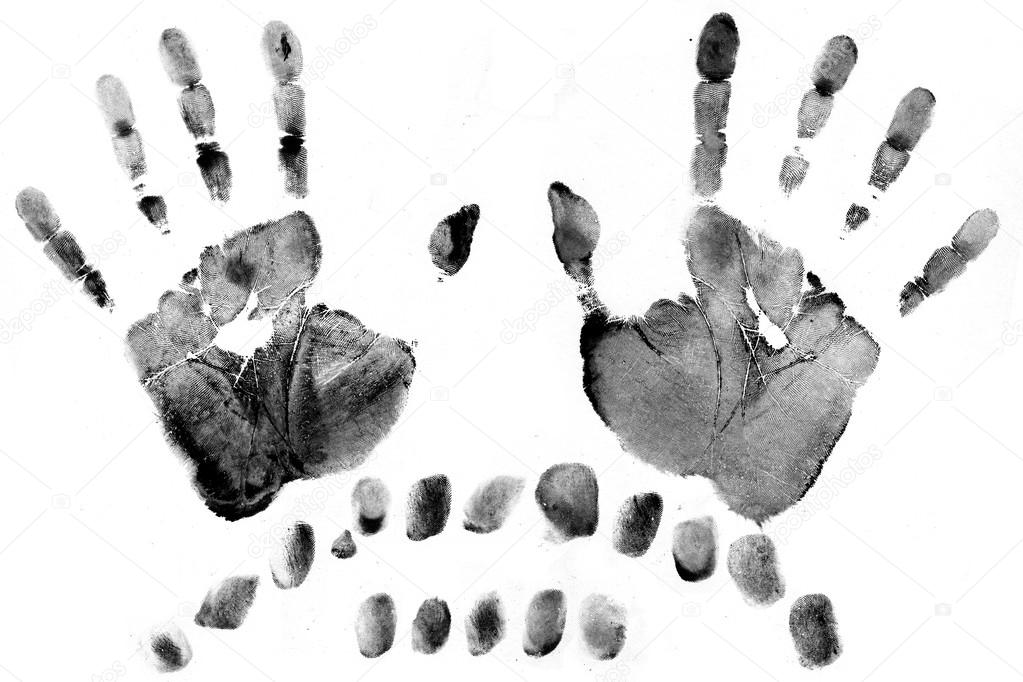 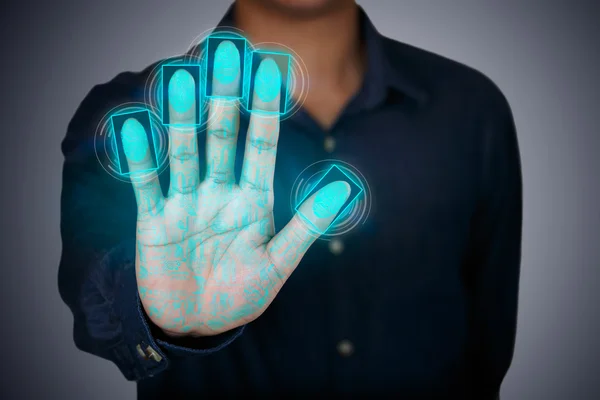 За часів Шерлока Холмса детективи почали у своїх розслідуваннях використовувати для визначення особи відбитки пальців.
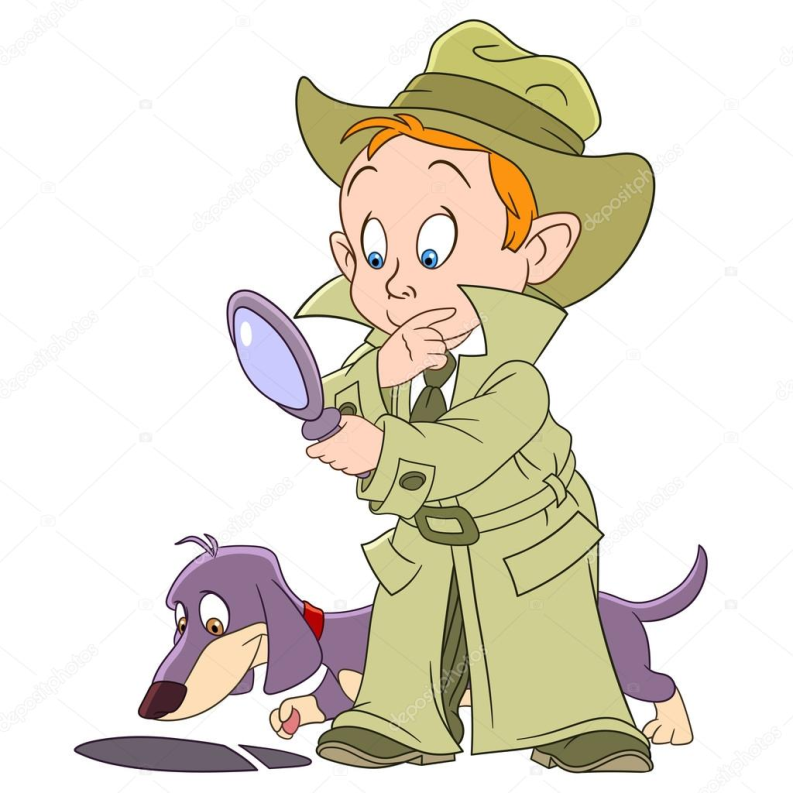 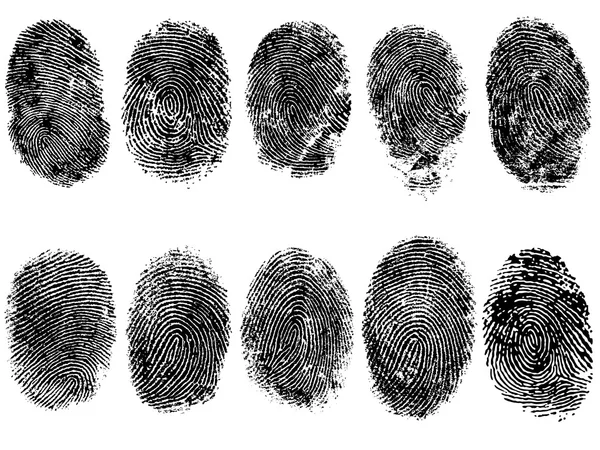 Дактилоскопія
Спосіб упізнавання людей за відбитками пальців, заснований на унікальності малюнка шкіри. Широко застосовується в криміналістиці. Заснований на ідеях англійця Вільяма Джеймса Гершеля, що висунув у 1877 році гіпотезу про незмінність відбитків пальців. Ця гіпотеза стала результатом тривалих досліджень автора, який служив поліцейським чиновником в Індії.
Дактилоскопія
На подушечках пальців рук є маленькі лінії — «гребінці». Вони утворюють візерунок.
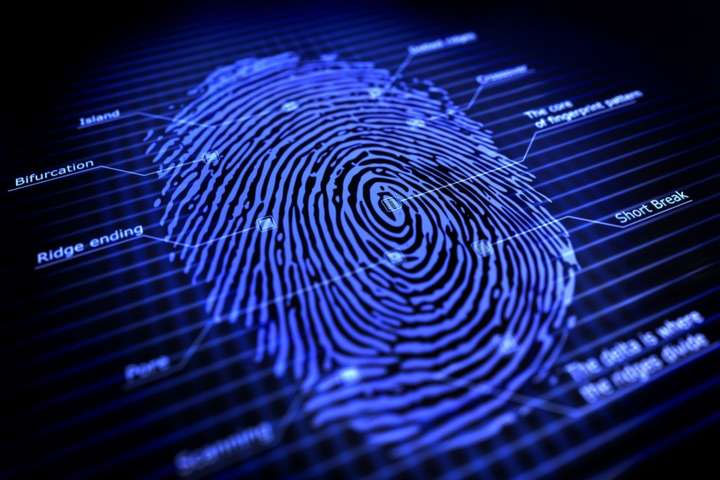 Типи відбитків
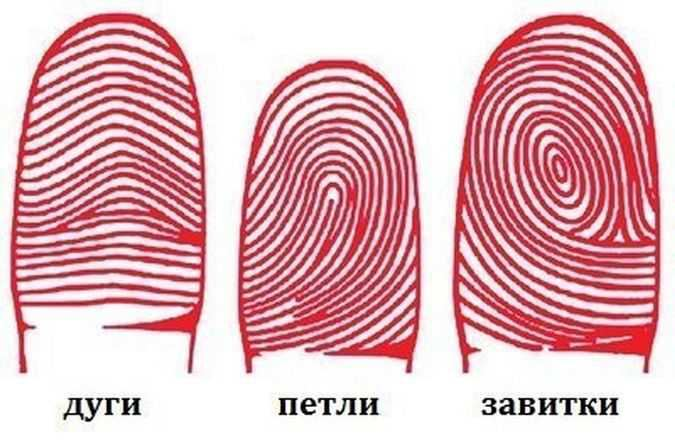 Відбитки пальців унікальні?
Довідничок: Візерунок ліній на подушечках пальців кожної людини унікальний. Саме тому відбитки пальців є точним способом визначення особи.
Відбитки пальців залишаються незмінними протягом цілого життя, тоді як інші лінії на долонях постійно змінюються.
Дослідіть відбиток візерунка свого пальця.
Виконуйте послідовно:

1. Візьміть у руки чисту прозору склянку.
2. Місце, якого торкалися пальці, посипте подрібненим графітом.
3. Надлишки графіту змахніть пензликом.
4. На це місце акуратно приклейте шматок скотча, для того щоб порошок прилипнув до нього.
5. Щоб побачити відбиток не в дзеркальному відображенні, перенесіть його на папір. Для цього шматок скотча прикріпіть до білого паперу.
Знімаємо відбитки
Нам знадобиться:
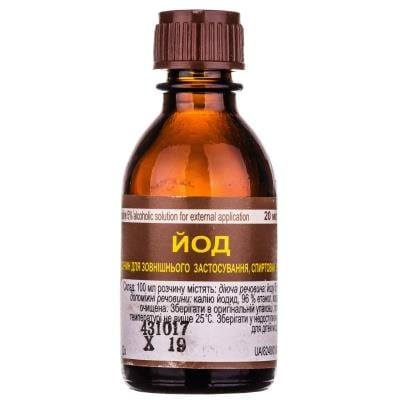 Спиртовий розчин йоду
Пінцет
Папір
Скляна посудина
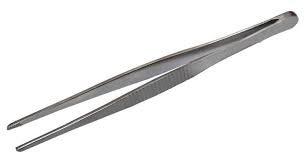 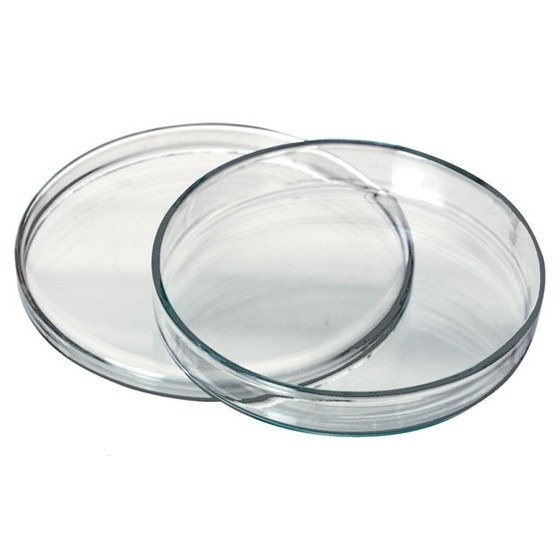 Розпочинаймо
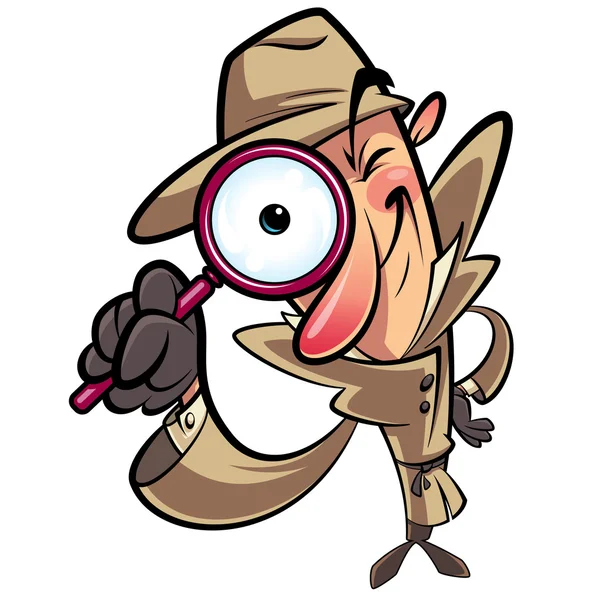 https://www.youtube.com/watch?v=qidR6um06uY
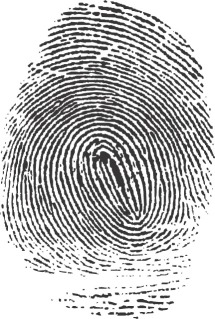 Цікаві факти про відбитки
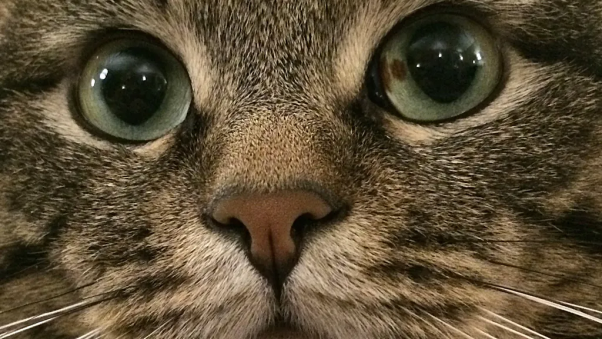 У людей унікальні відбитки пальців та язика, а в котів та собак – відбитки носа.
Відбитки пальців коали наскільки схожі на людські, що навіть спеціалісти можуть їх переплутати, оглядаючи місце злочину.
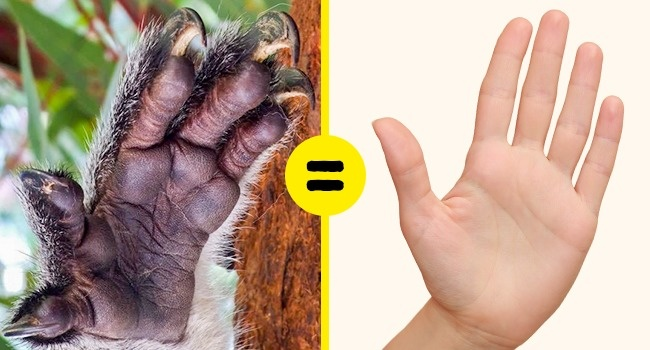 Завдяки рідкісному генетичному відхиленню – adermatoglyphia – у деяких людей немає відбитків пальців. Є всього декілька десятків чоловік серед усього населення Землі, в яких є така відмітна особливість.
В історичному музеї Аріна є документ, на якому замість підпису стояв відбиток пальця. У такий спосіб багато років тому нерідко підписували офіційні папери
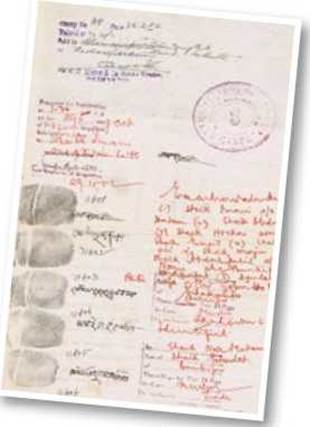 Гра « Так, чи ні»
У близнюків відбитки пальців однакові.
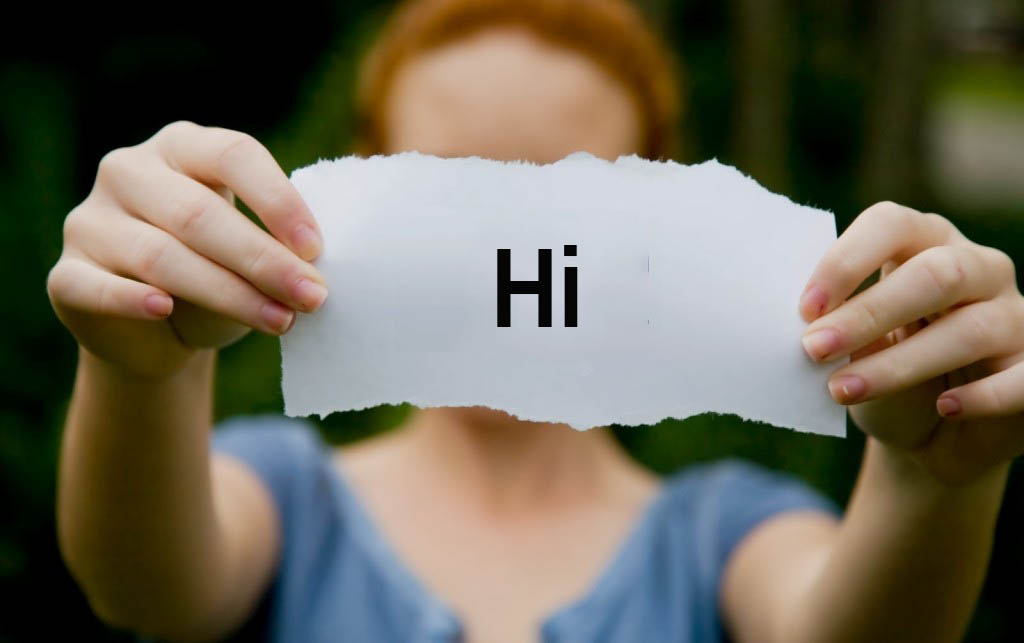 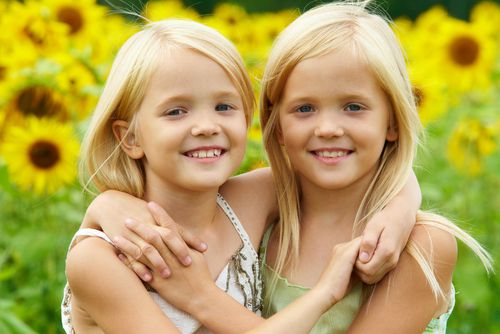 Гра « Так, чи ні»
Відбитки пальців лівої і правої руки є дзеркальними
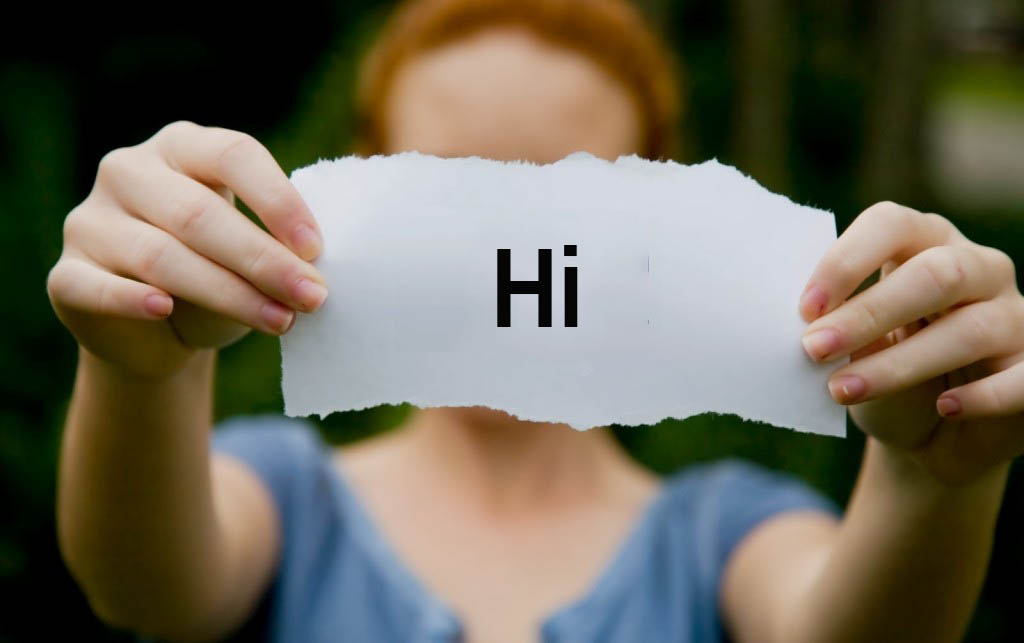 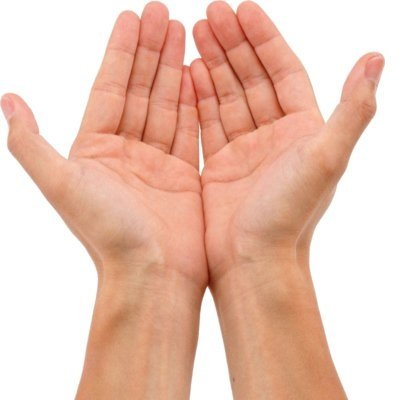 Гра « Так, чи ні»
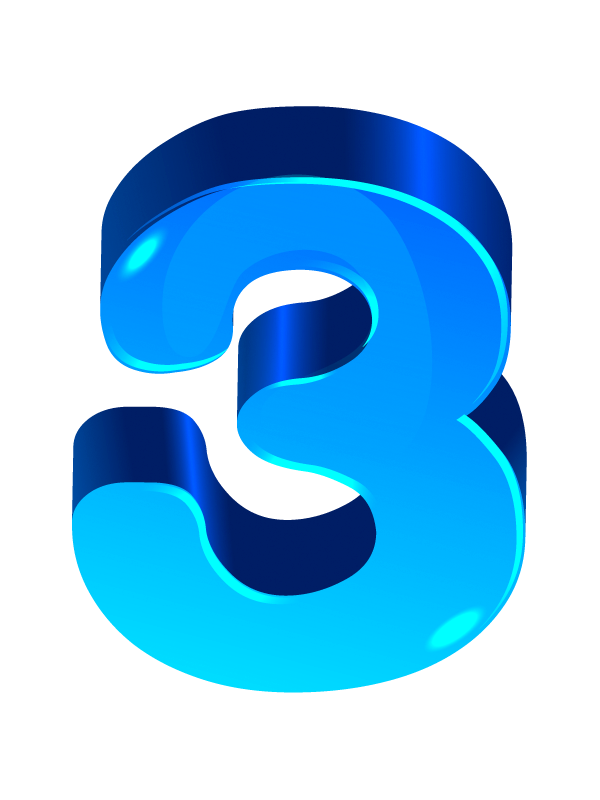 Є вісім типів відбитків. Так, чи ні?
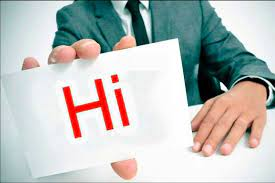 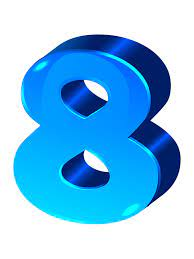 Гра « Так, чи ні»
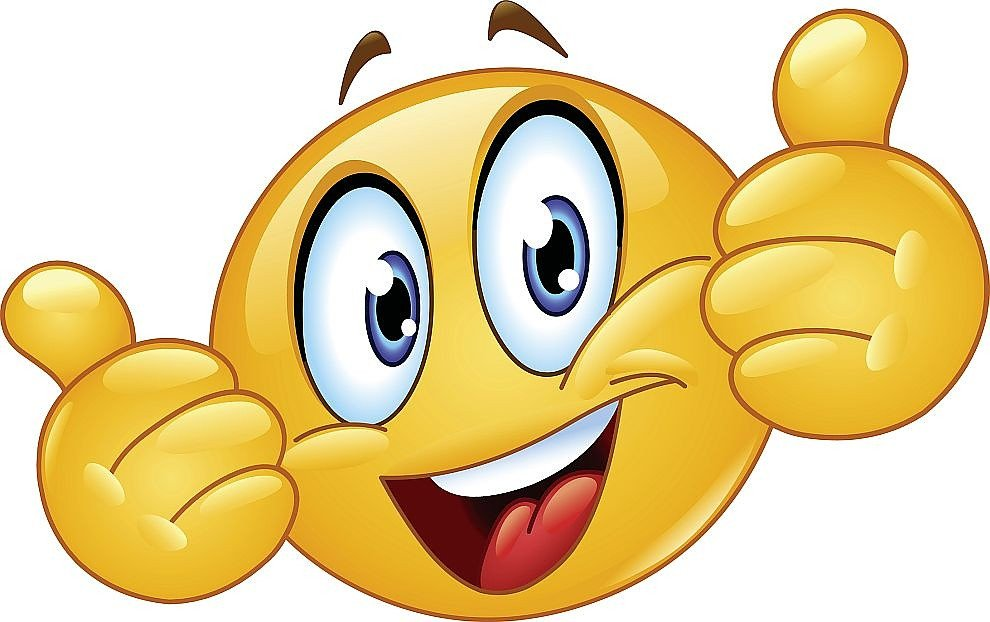 Лінії на долонях постійно змінюються.
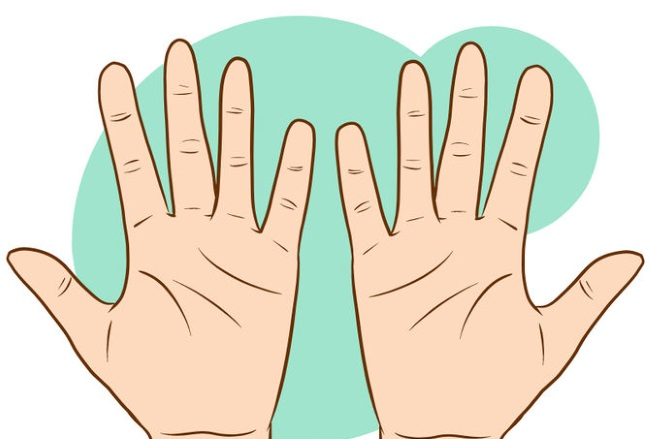 Злочин, що не відбувся
Як ви гадаєте, що змогло переконати детектива в тому, що перед ним злодій?
Перевірте себе
Якщо людина впевнена, що йде до свого номера, навіщо їй стукати у двері?
Малюємо пальчиками.
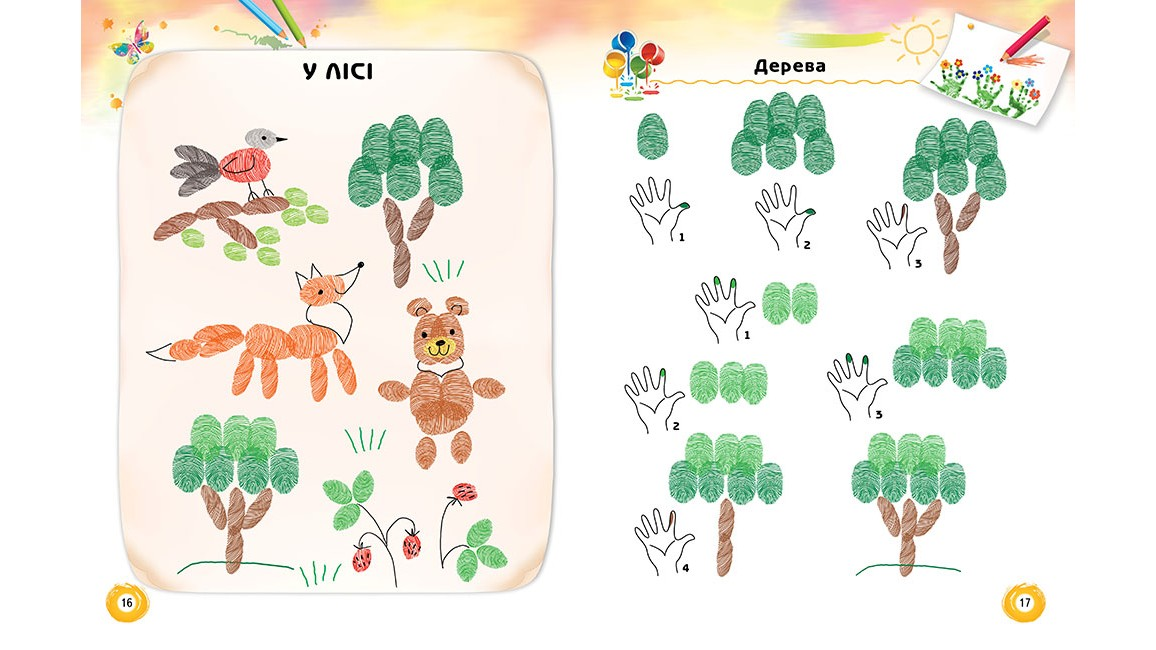 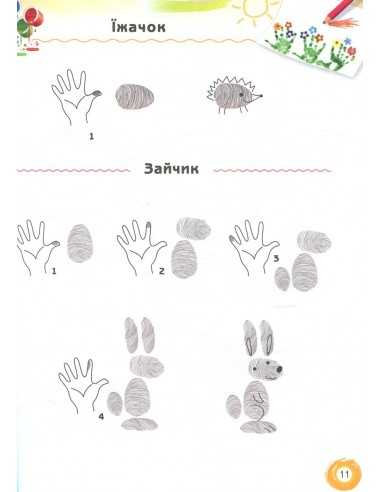 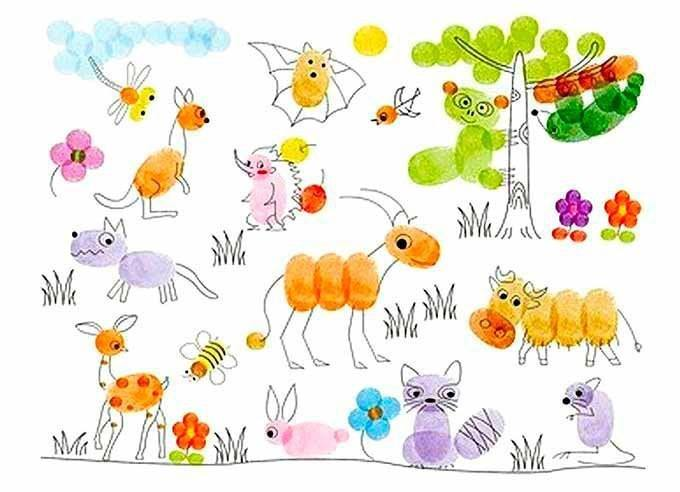